Figure 3 Kaplan-Meier estimates of survival in patients in substudy A with anogenital warts. Shown are recurrences ...
J Infect Dis, Volume 192, Issue 12, 15 December 2005, Pages 2099–2107, https://doi.org/10.1086/498164
The content of this slide may be subject to copyright: please see the slide notes for details.
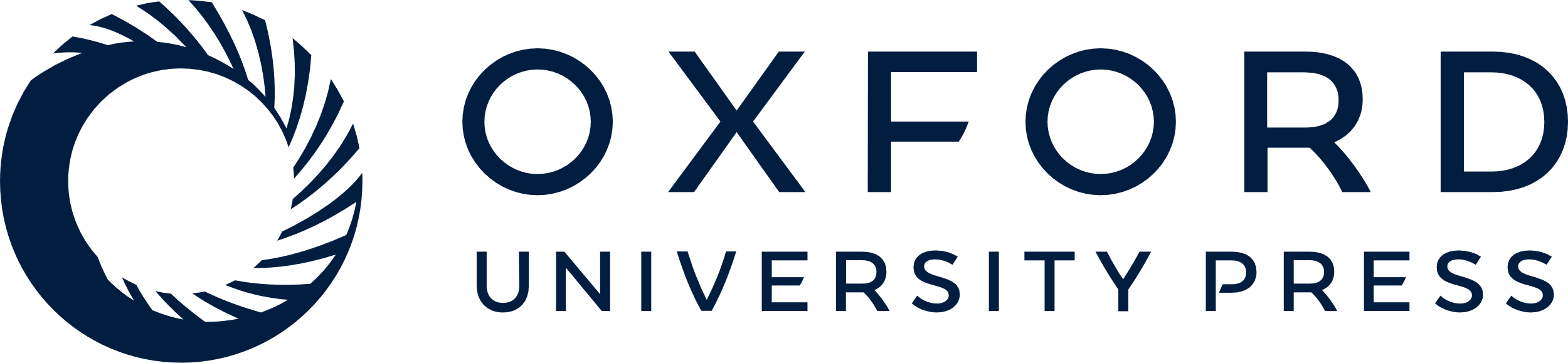 [Speaker Notes: Figure 3 Kaplan-Meier estimates of survival in patients in substudy A with anogenital warts. Shown are recurrences during the 6-month study period in subjects receiving ablation and vaccine or placebo (solid line) or ablation and placebo (dashed line). The primary end point was time to first recurrence


Unless provided in the caption above, the following copyright applies to the content of this slide: © 2005 by the Infectious Diseases Society of America]